Neuaufnahmen auf die ITS  (pro Tag)
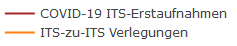 DIVI-Intensivregister
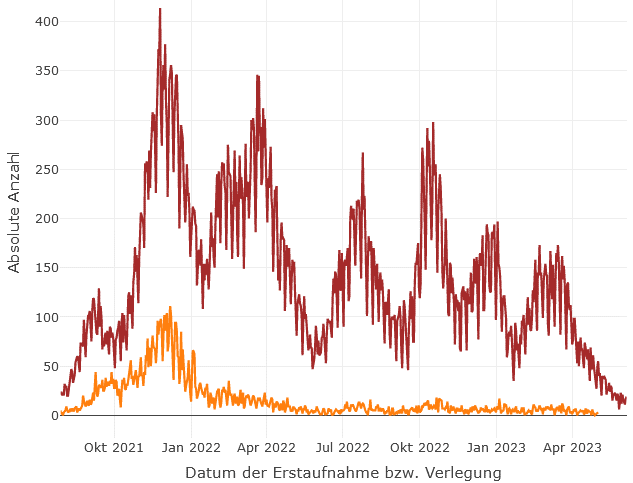 Mit Stand 07.06.2023 werden 169 COVID-19-Patient*innen auf Intensivstationen gemeldet.
Stete Reduktion in der COVID-ITS-Belegung
ITS-COVID-Neuaufnahmen mit +110 in den letzten 7 Tagen
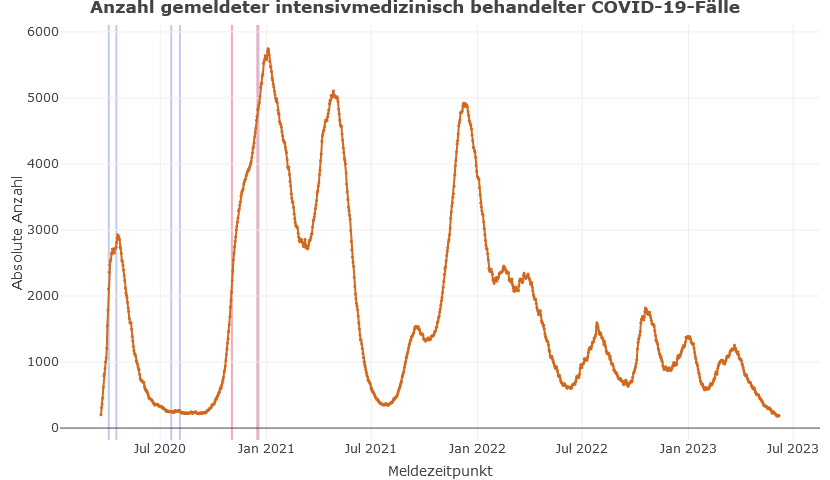 5.762
Lock-Down
Lock-Down
4.918
Anzahl meldender Intensivstationen (Standorte)
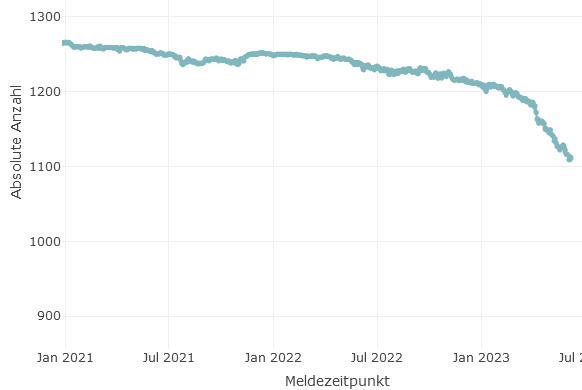 169
1
Anteil der COVID-19-Patient*innen an der Gesamtzahl der Intensivbetten
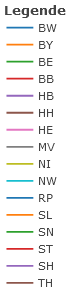 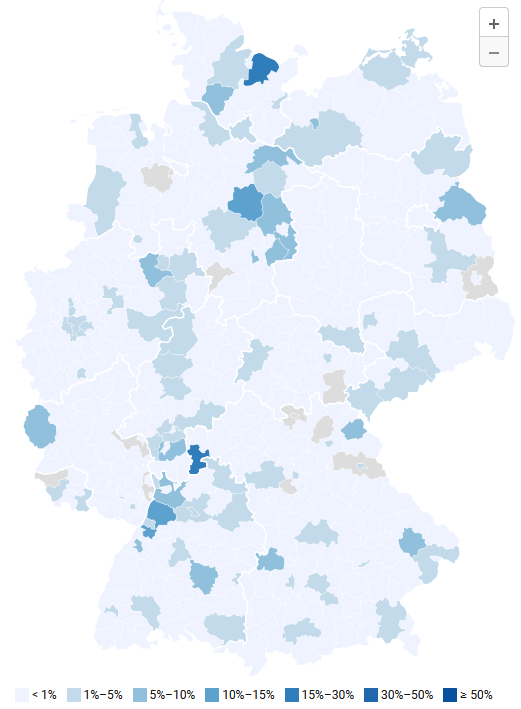 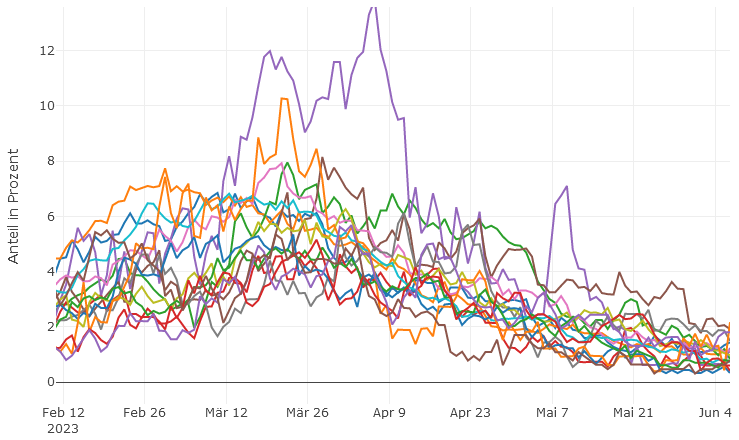 COVID-19-Altersgruppen Entwicklung  (prozentual)
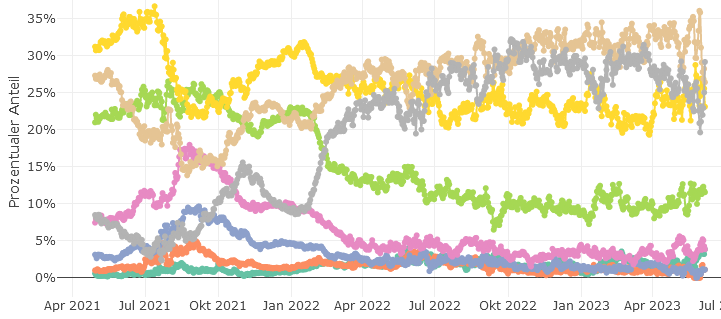 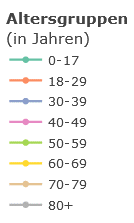 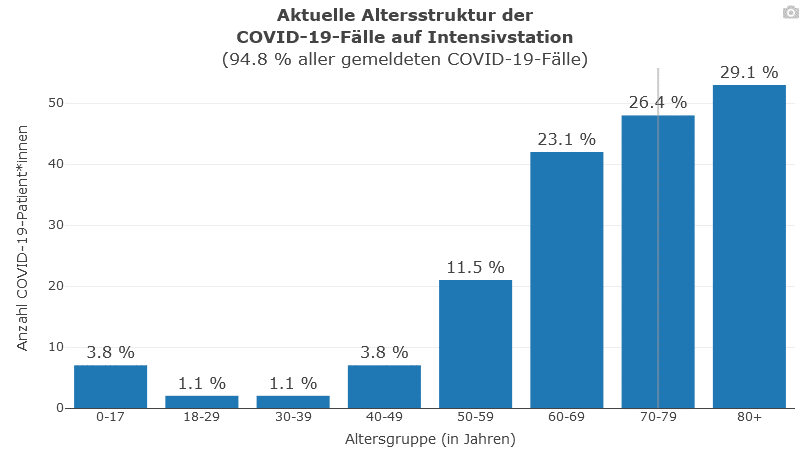 Einschätzung Betriebssituation
Kapazitätsbelegung der Non-COVID-Erwachsenen
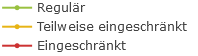 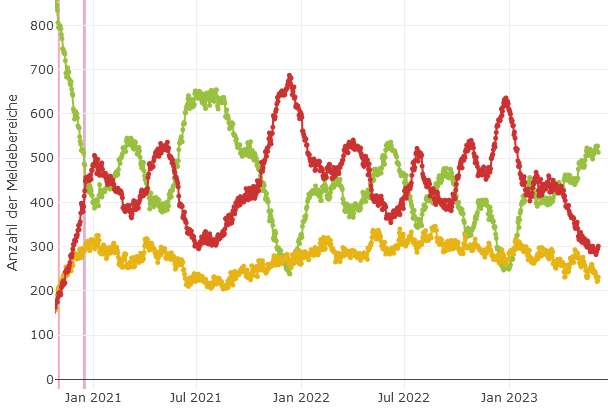 Invasive Beatmung: Belegung und freie Kapazität
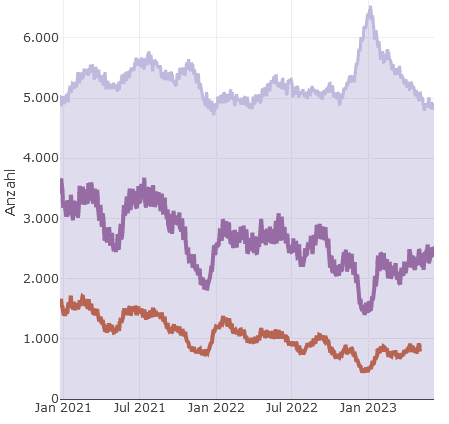 Gründe Betriebs-einschränkung
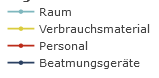 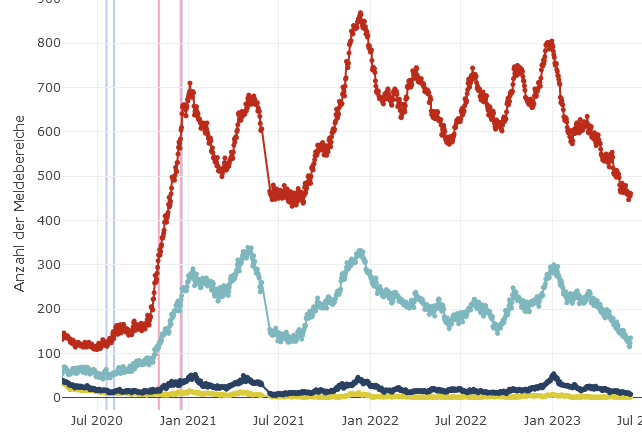 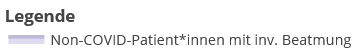 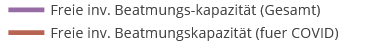